Осязание – ощущение давления, тепла, холода, возникающее при прикосновении кожи к чему-нибудь.
«Словарь русского языка» 
С.И Ожегова
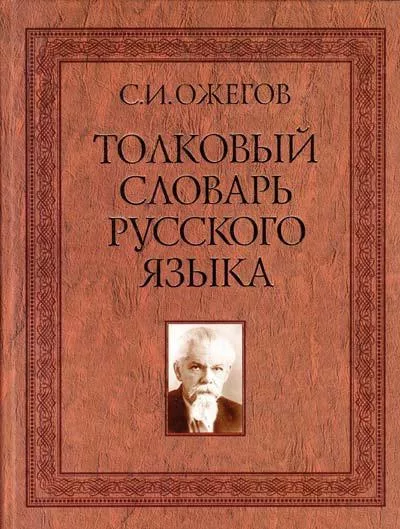 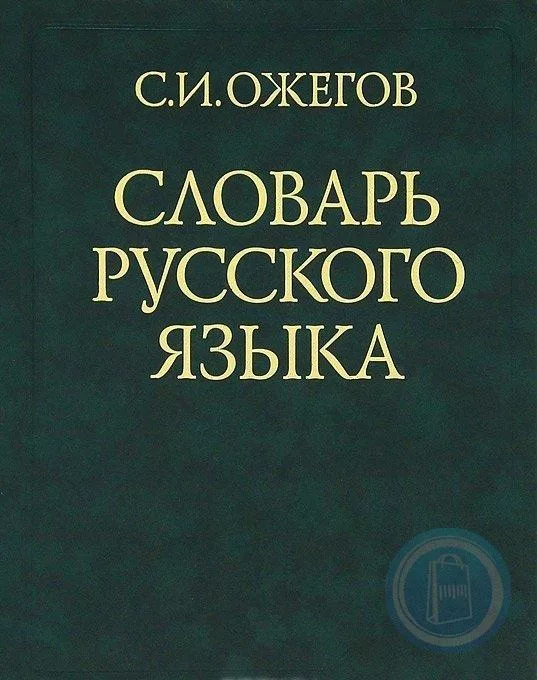 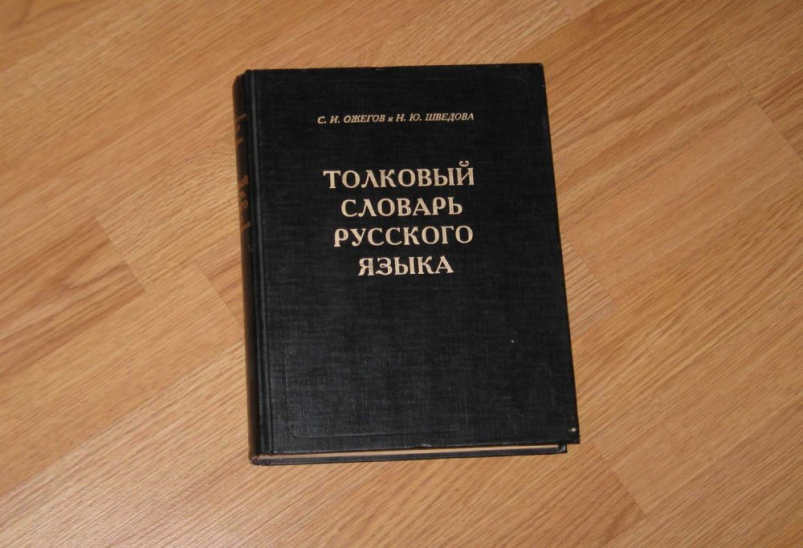 План.  
1.Описание. 
2.Строение.
3.Значение для организма.
4.Уход за кожным покровом.
Креатин - органическое вещество, прочное и упругое, входящее в состав клеток.
План.
1.Название слоя.
2.Описание.
3.Функция.
Меланин - тёмный пигмент, ответственный за цвет кожи.
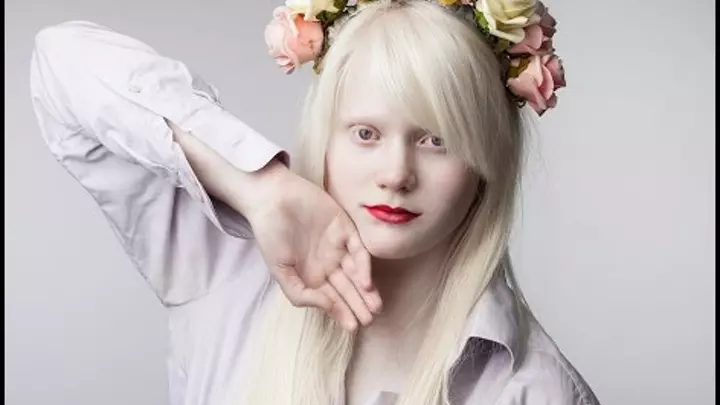 Сапрофиты - микроскопические клопы.
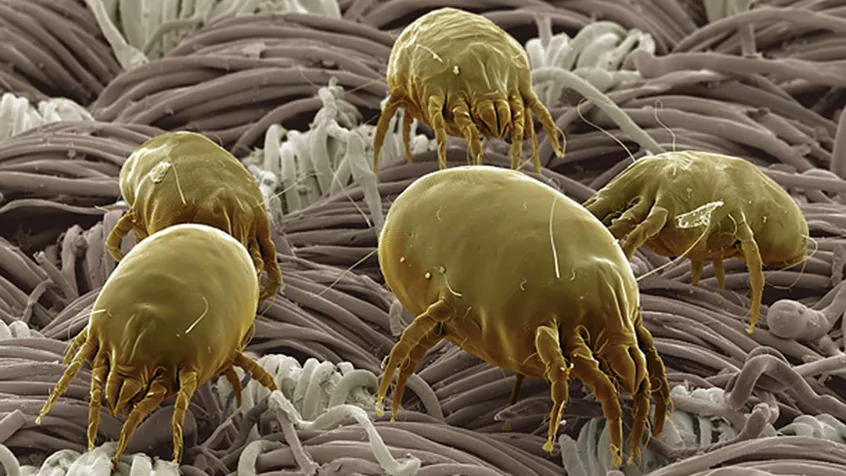